Mental architecture
Understanding Human Vision, Computer Vision, and Deep Learning 
Tuesday, October 22, 2019 (2:00 PM – 3:50 PM, Room 1003)
Presented by Howard Blumenfeld
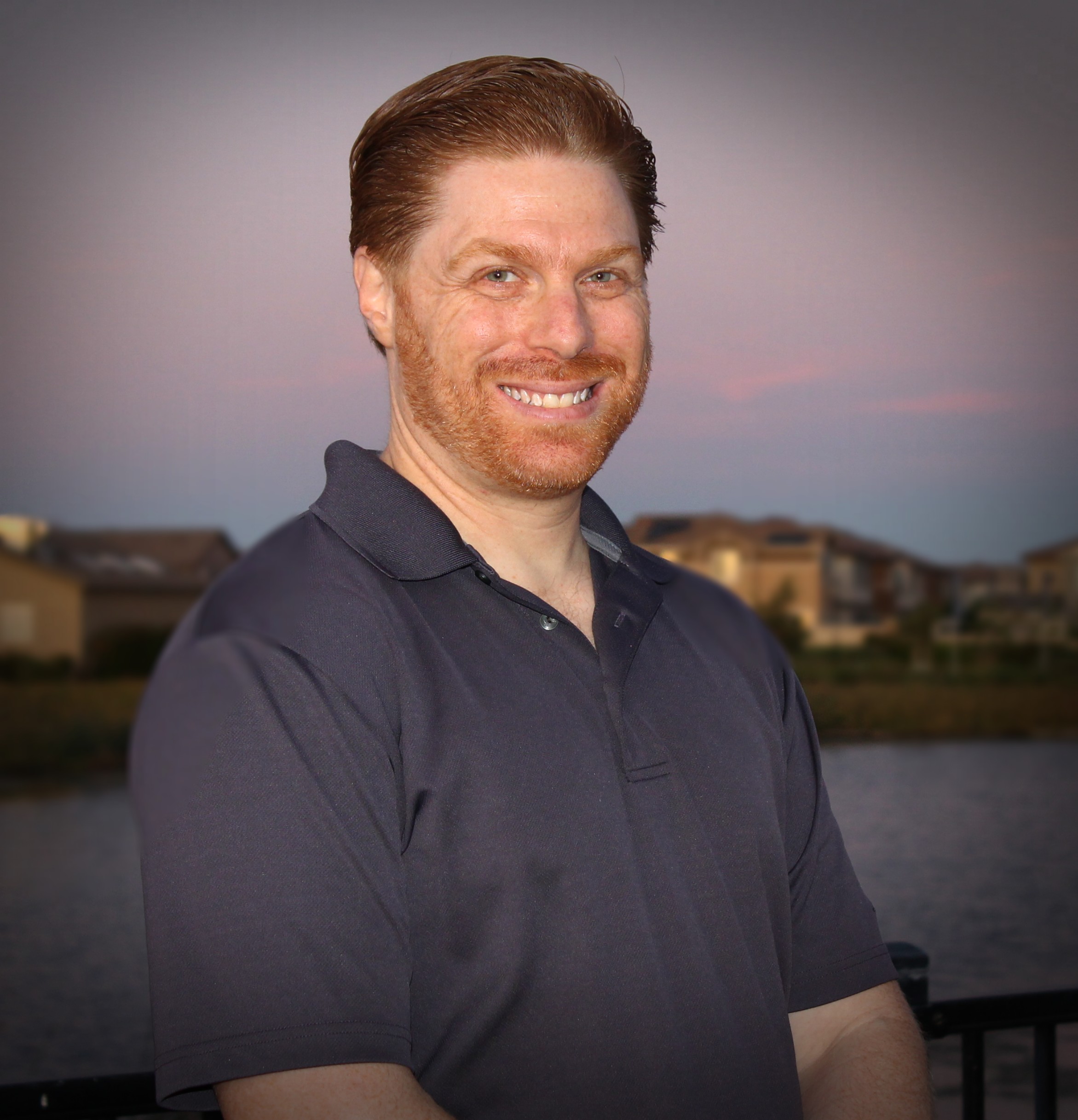 PLEASE REMEMBER TO SIGN IN ON THE OFFICIAL FLEX DAY ATTENDANCE SHEET (BACK OF ROOM), TAKE A SURVEY TO COMPLETE LATER, AND GRAB YOUR RAFFLE TICKET!
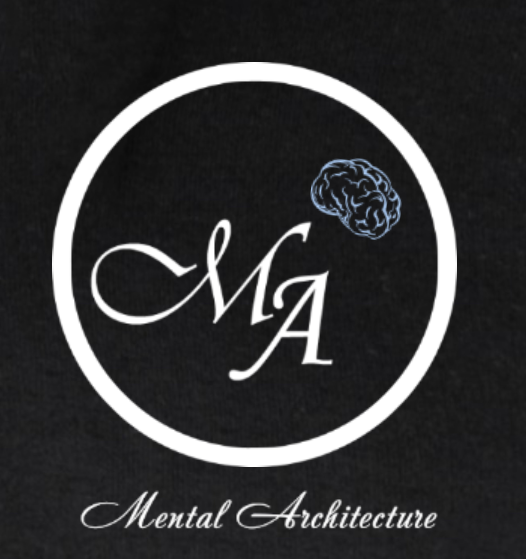 Steve jobs
“When you grow up you tend to get told the world is the way it is and your life is just to live inside the world.  Try not to bash into the walls too much.  Try to have a nice family, have fun, save a little money.  That’s a very limited life.
Life can be much broader once you discover one simple fact: Everything around you that you call life was made up by people that were no smarter than you and you can change it, you can influence it, you can build your own things that other people can use.  
Once you learn that, you’ll never be the same again.”
Author Background
Inspiration for book
Jill Bolte Taylor’s Book which narrates her experience with a major stroke in her left hemisphere.
Jill Bolte Taylor is an American neuroanatomist, motivational speaker, author, and CEO of My Stroke of Insight, Inc.
Jill Bolte Taylor
“And I lost my balance and I’m propped up against the wall. And I look down at my arm and I realize that I can no longer define the boundaries of my body.  I can’t define where I begin and where I end. Because the atoms and the molecules of my arm blended with the atoms and molecules of the wall. And all I could detect was this energy.”
Other sources of inspiration
“The beginning is the end, and the end is the beginning.”
“The question is not where.  But when.”
“Dark” co-creators Baran bo Odar and Jantje Friese
What is mental architecture?
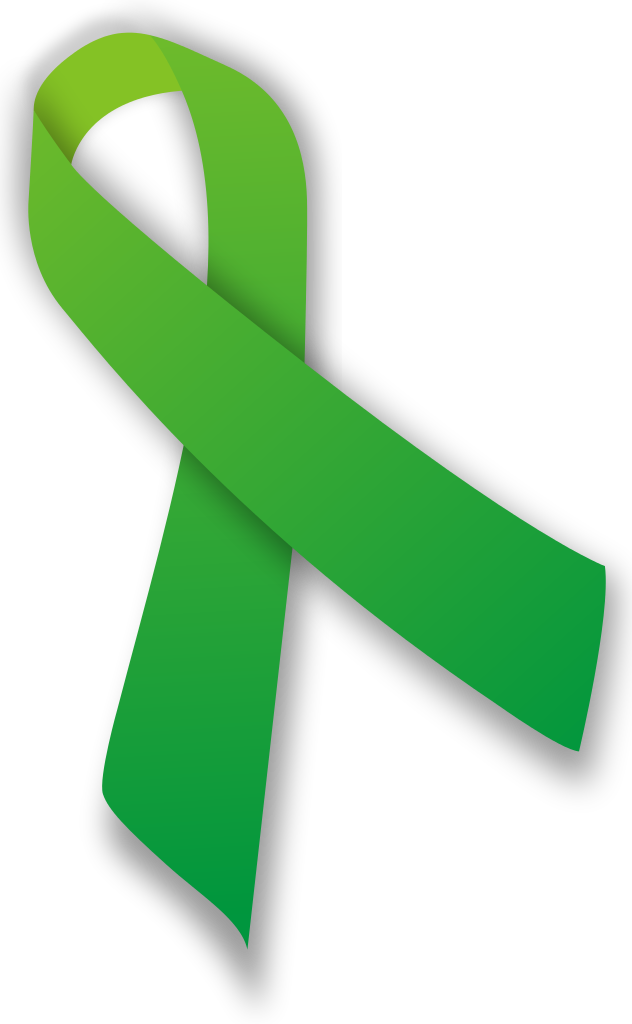 The seven chapters of mental architecture
No Space
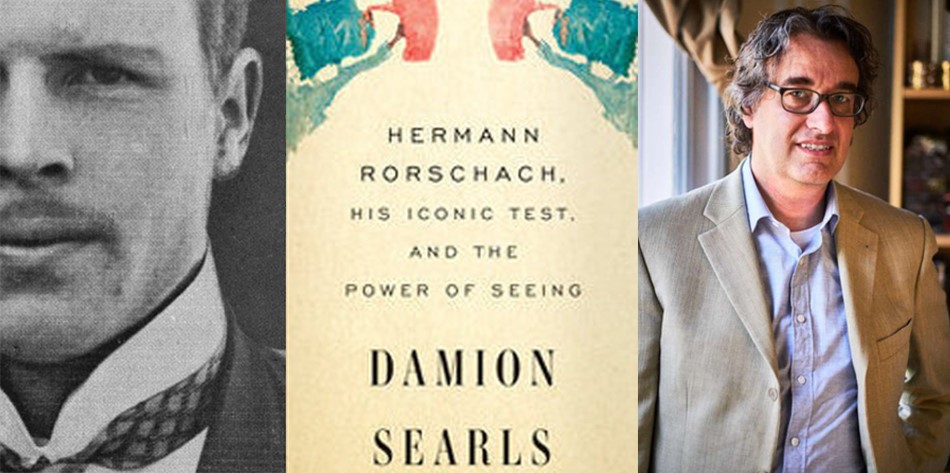 “Vision is the sense that both operates at a distance, unlike touch and taste, and can be focused and directed, unlike hearing and smell.  We can pay attention to certain noises or odours, or try to ignore them, but we cannot blink our ears or aim our nose: the eye is far more active, under far more control.  Seeing is our best perceptual tool – our foremost way to engage with the world.”

Damion Searls
No space: object recognition
How do you distinguish objects from one-another? How does your brain know the difference between an apple and an orange?
How does your brain filter out irrelevancies and other types of “noise” in your visual field to allow you to see what you need to see?
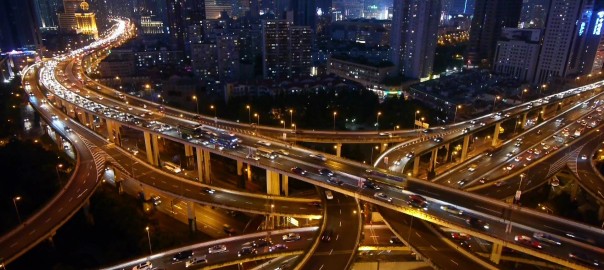 The ventral visual stream & inferior temporal cortex
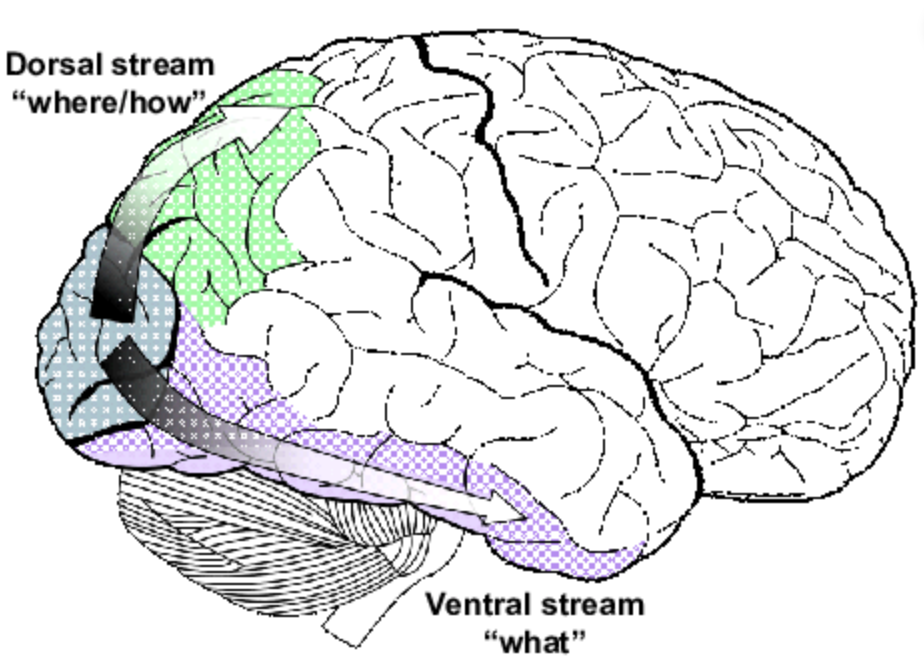 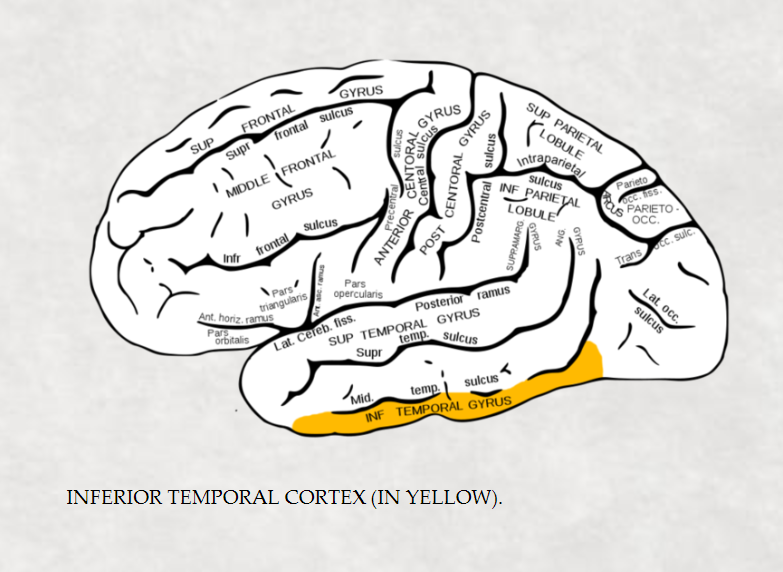 [Speaker Notes: The inferior temporal cortex is the lower part, closest to the feet.]
The ventral visual stream
Transcranial magnetic stimulation (TMS)
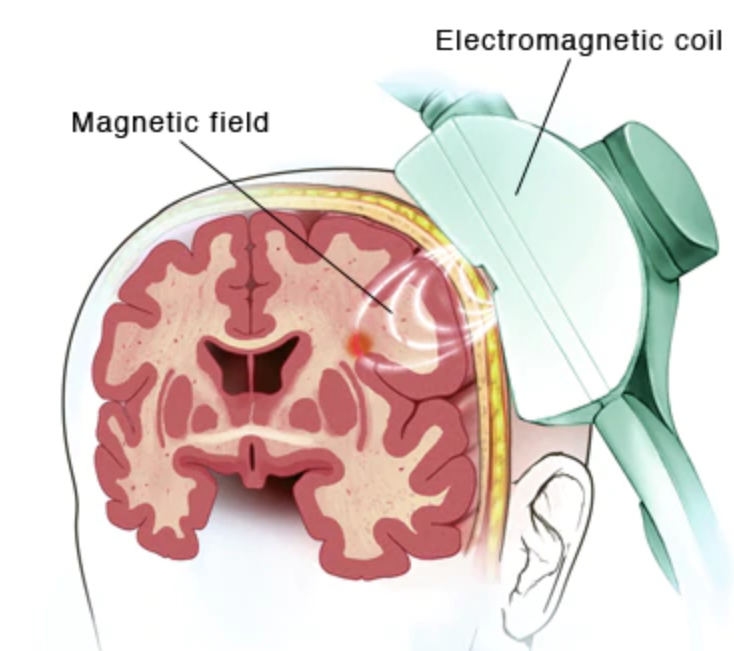 Effects of tms on the ventral visual stream
Core object recognition
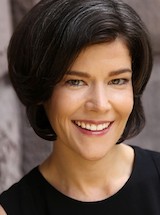 James J. Dicarlo, Davide Zoccolan, and Nicole C. Rust sought to discover evidence of how the brain solves the visual object recognition problem.
Their task was to find direct evidence of computational algorithms used for object recognition.
Their study involved examining how the architecture and plasticity of the ventral visual stream worked together with retinal ganglion cells in the eye, visual cortex neurons, single IT neuron and IT neural network responses to form an accurate solution for object representation in IT.
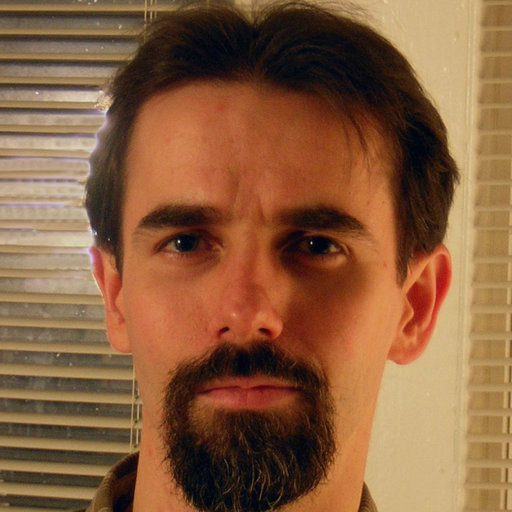 [Speaker Notes: To that end, we review three sets of phenomena at three levels of abstraction (core recognition behavior, the IT population representation, and IT single unit responses), and we describe the links between these phenomena (Sections 1–2 below). We then consider how the architecture and plasticity of the ventral visual stream might produce a solution for object recognition in IT (Sections 3), and we conclude by discussing key open directions (Section 4).]
Core object recognition
Core object recognition is the ability in primates to rapidly identify objects in a very short amount of time (typically 200-500 ms).
 The major problem with object recognition is being able to identify objects across a wide range of visual conditions (variations in position, scale, pose, illumination, context, deformations).  If the brain were not able to correctly perform this task, people would see the same object viewed from different perspectives or in different conditions as entirely different objects.
The fascinating issue is that each different appearance (or perspective) of an identical object creates a different response in the retina, but somehow the visual cortex is able to sort through this data and correctly and quickly identify the object each time (usually in under 500ms).
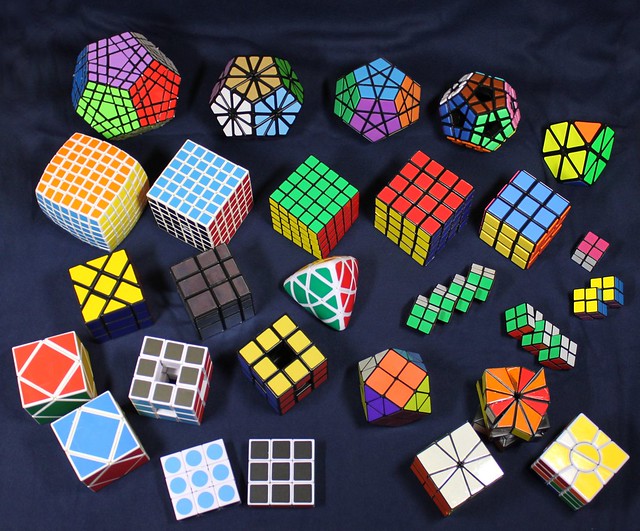 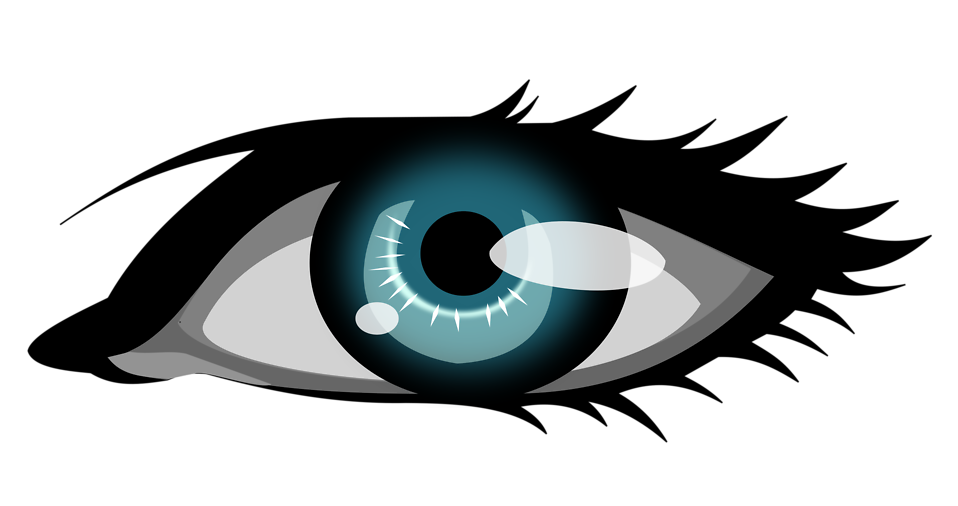 Core object recognition
“Each encounter of the same object activates an entirely different retinal response pattern and the task of the visual system is to somehow establish the equivalence of all of these response patterns while, at the same time, not confuse any of them with images of all other possible objects.”

-DiCarlo et al.
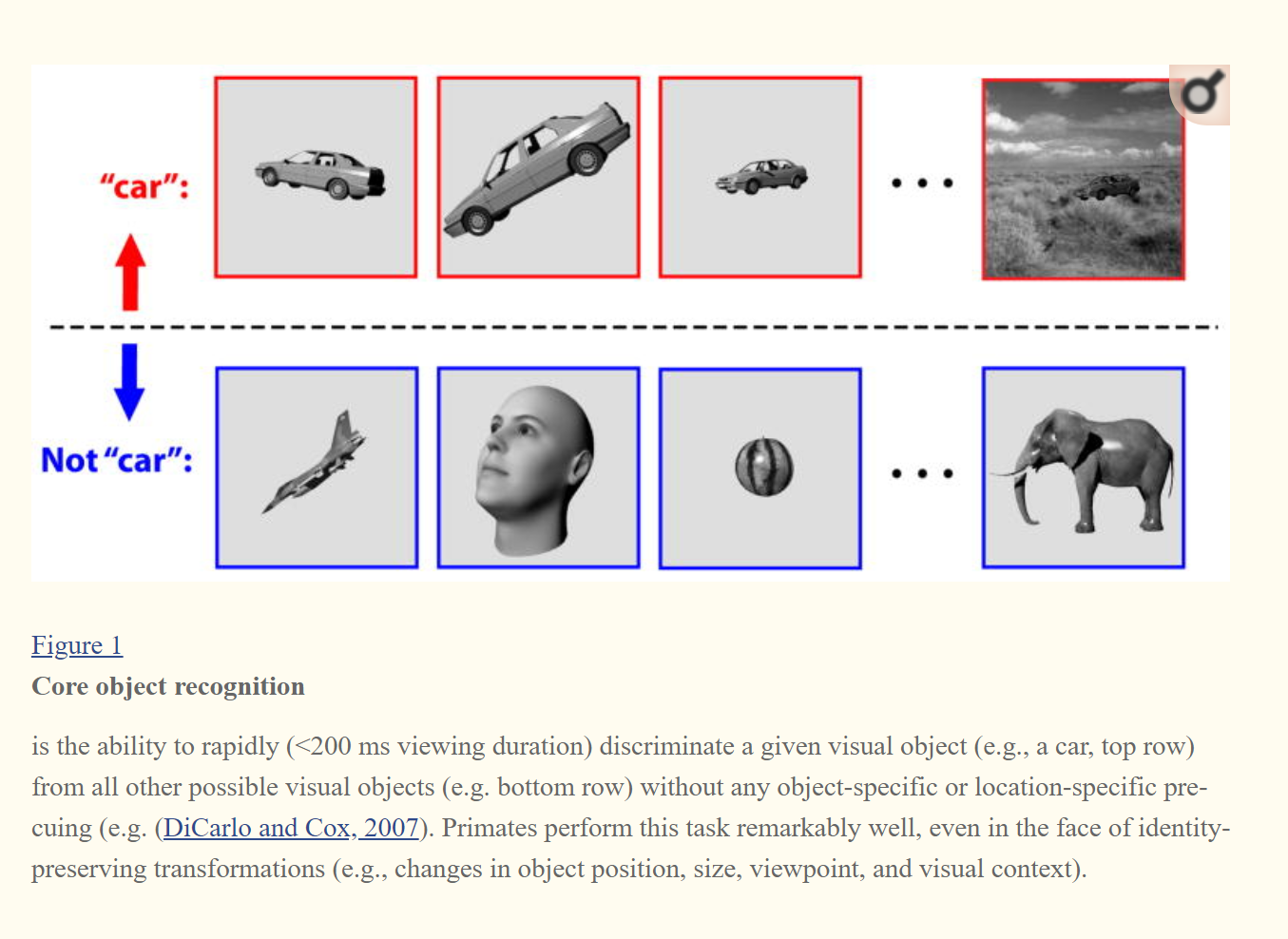 Object invariance
The ability to correctly identify objects rapidly is a necessary tool for human survival.  
How does our brain correctly and seamlessly identify objects despite the seemingly endless variation in object parameters and contexts?
The brain groups objects into different classes, so that they can be correctly categorized.  Not all cars look the same, but they share enough common features to be labeled as such.  
Interesting question - At what point does a car stop being a car and become something else entirely?
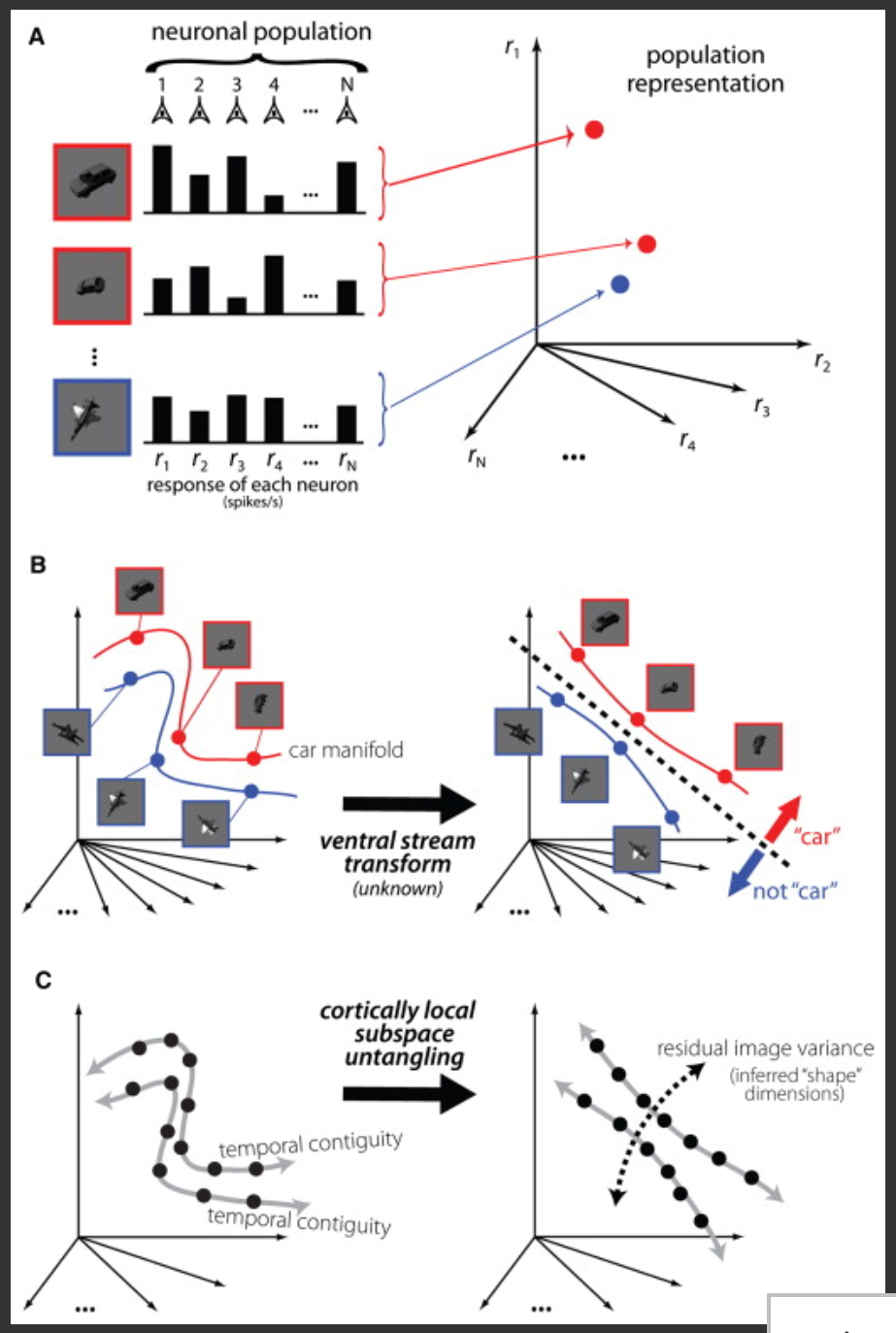 Figure A illustrates the result of a collection of neurons responding to a specific orientation of an object.  Each identity-preserving transformation (rotations, transformations, scalings, etc.) to the object results in a different neuronal “response vector” (illustrated by the red and blue rays).  The red rays are for cars and the blue rays are for objects which are “not cars,” in this example.
Figure B shows a “car manifold” and a “non-car manifold” in which all possible orientations of a particular object are represented graphically.  These distinct manifolds may be tangled up together.  A ventral stream transformation function (most likely iterative) along with statistical functions (i.e., simple weighted summation) are applied to the manifolds to separate out the cars from the non-cars.  

Figure C illustrates how the brain untangles representations of objects without labels by using temporal and contextual cues to disambiguate different objects in your frame of reference.
[Speaker Notes: Taken together, the neuropsiological evidence can be summarized as follows. First, spike counts in ∼50 ms IT decoding windows convey information about visual object identity. Second, this information is available in the IT population beginning ∼100 ms after image presentation (see Figure 4A). Third, the IT neuronal representation of a given object across changes in position, scale, and presence of limited clutter is untangled from the representations of other objects, and object identity can be easily decoded using simple weighted summation codes (see Figures 2B, 4D, and 4E). Fourth, these codes are readily observed in passively viewing subjects, and for objects that have not been explicitly trained (Hung et al., 2005
). In sum, our view is that the “output” of the ventral stream is reflexively expressed in neuronal firing rates across a short interval of time (∼50 ms) and is an “explicit” object representation (i.e., object identity is easily decodable), and the rapid production of this representation is consistent with a largely feedforward, nonlinear processing of the visual input.]
The ventral stream
Lesions in the posterior ventral stream can cause partial blindness in part of the visual field.
Lesions in the anterior ventral stream can cause object recognition difficulties, especially for complicated objects.
Damage to the temporal lobe can also result in problems with object recognition.
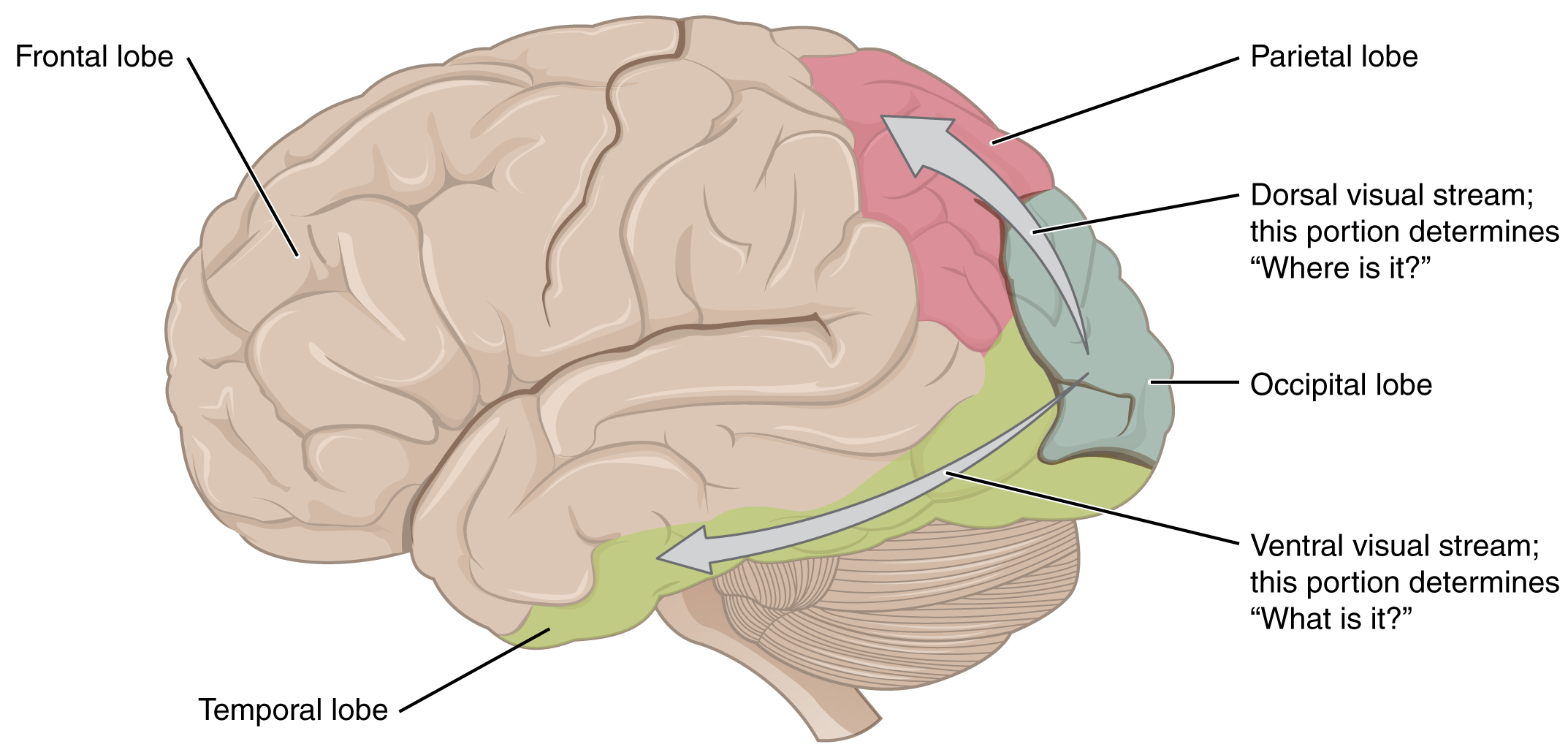 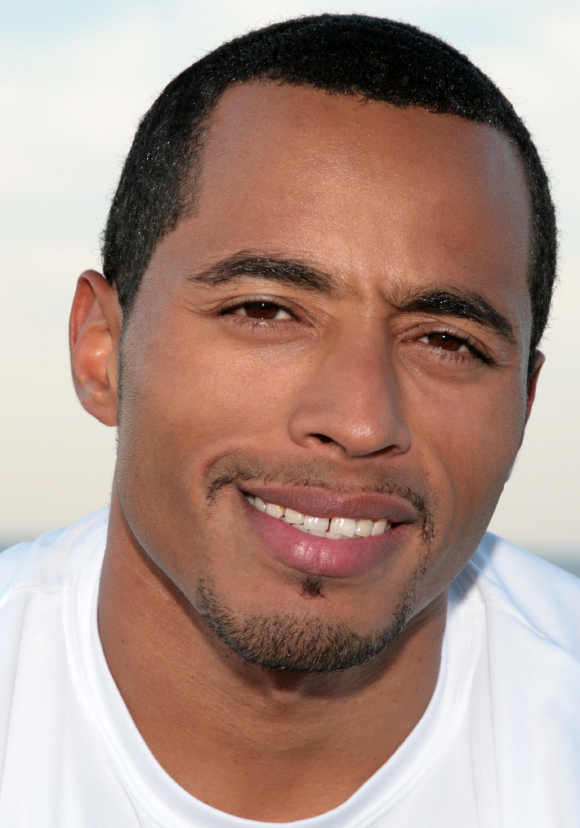 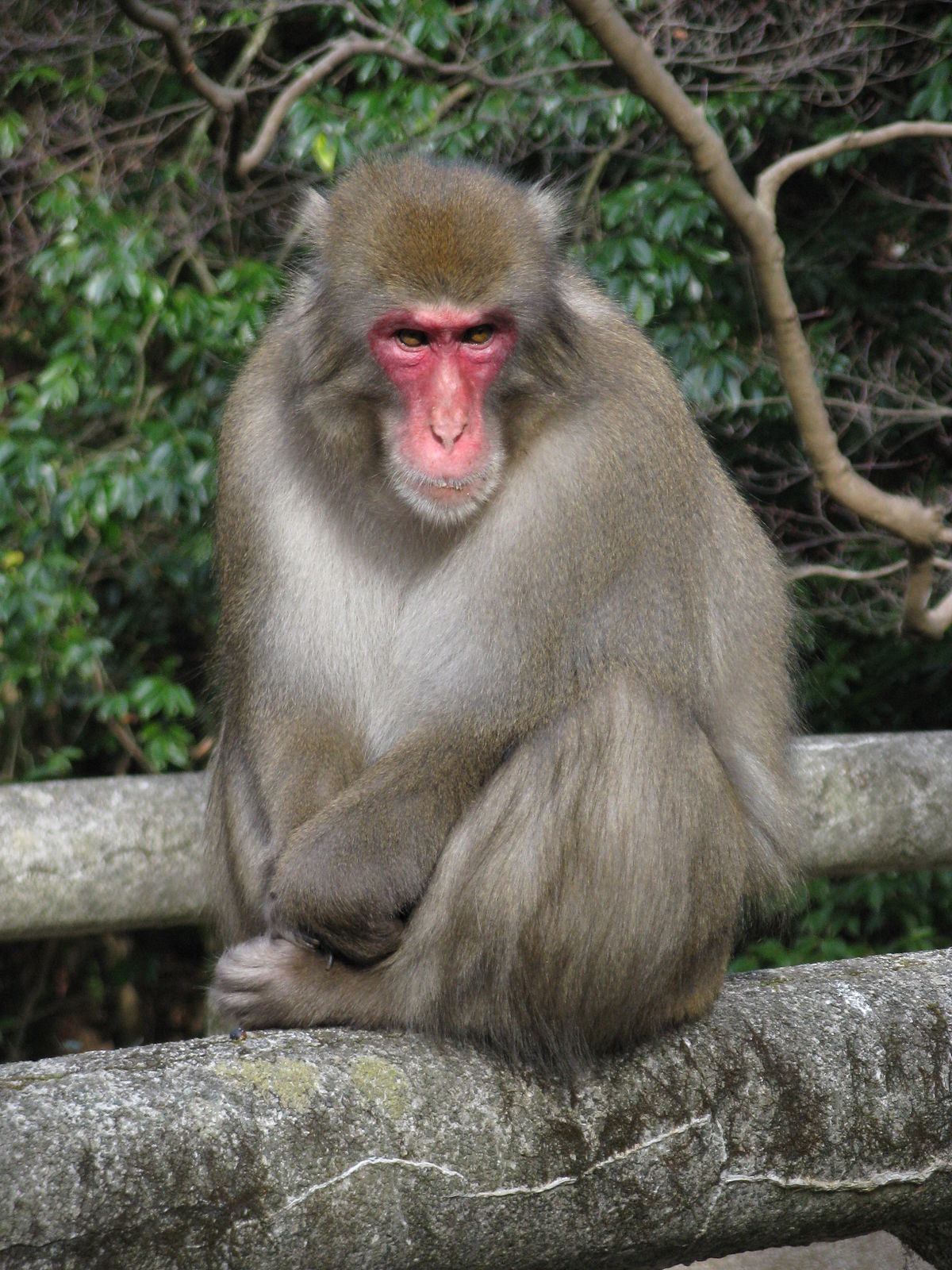 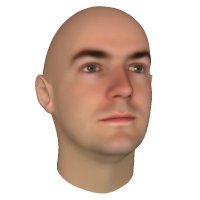 The ventral stream
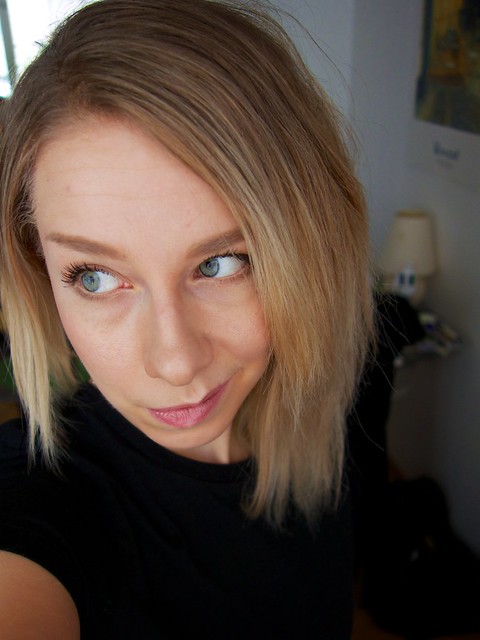 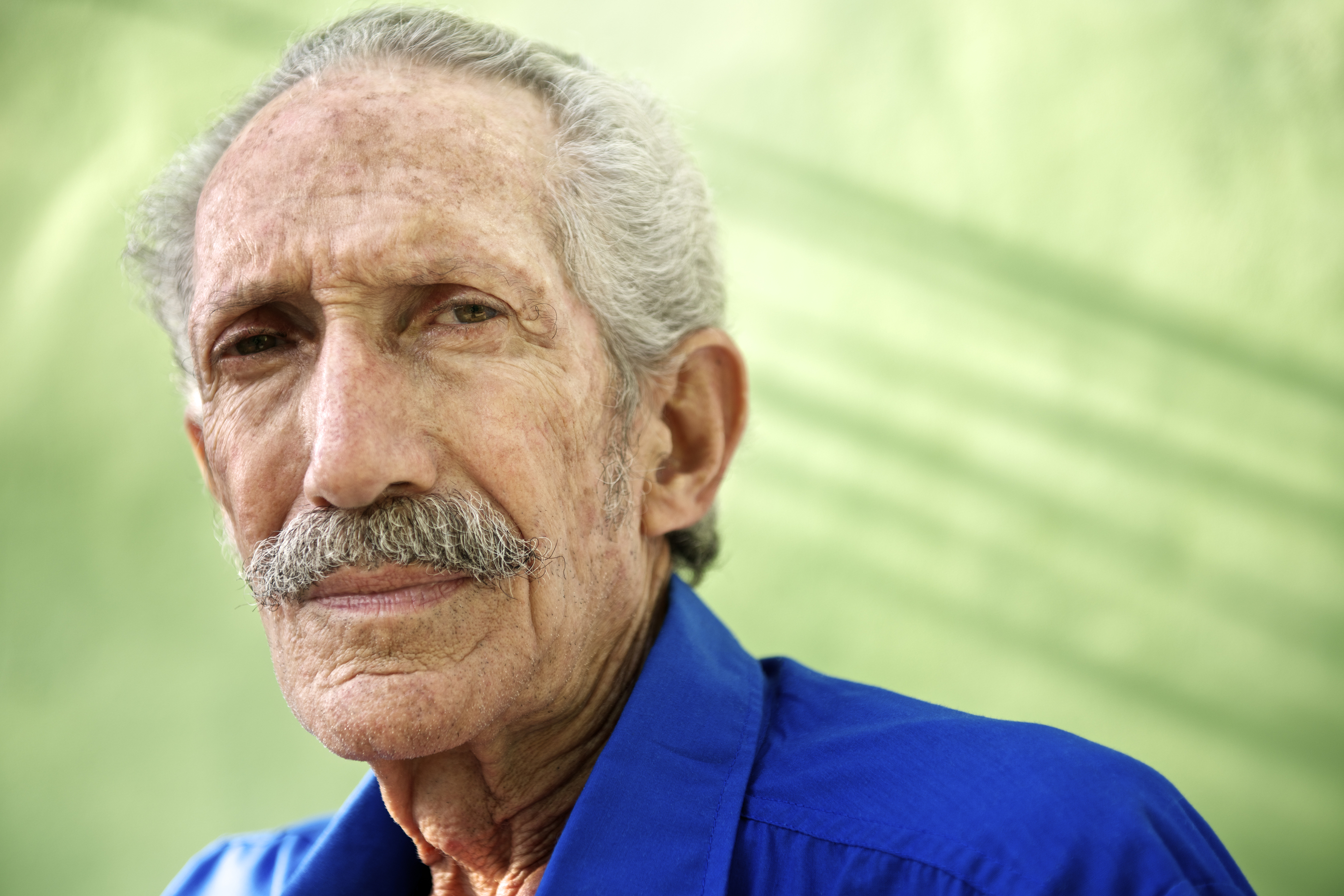 The visual cortex
The visual cortex is organized into different regions, each of which has a six-layered structure.
Each visual area shares the same neuronal connectivity patterns, and they appear to have a hierarchical structure to them. 
The most likely scenario supported by research is that visual sensory data (related to object recognition) is processed by the retina (via retinal ganglion cells) and then the information is sent to the lateral geniculate nucleus (LGN) (inside the thalamus), and then it passes through V1 to V2, and from V2 to V4, and then along the ventral visual stream to the IT.
It is important to note that information flow is not entirely linear and there are likely some feedback loops encountered along the way.
The object recognition process is like an assembly line
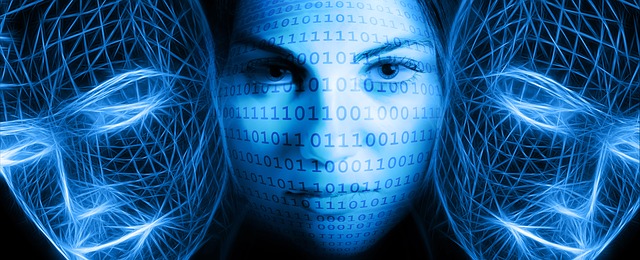 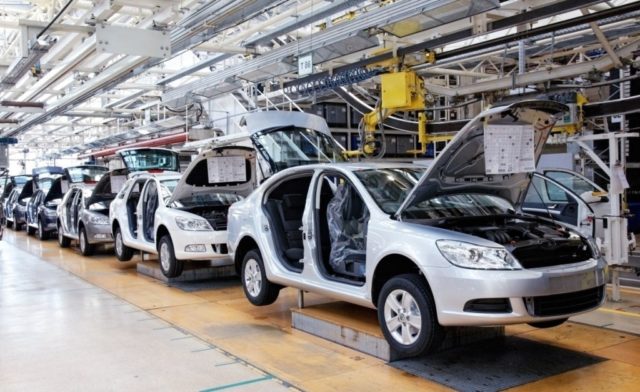 “Your job, as a local cortical subpopulation, is to take all your neuronal afferents (your input representation) and apply a set of nonlinearities and learning rules to adjust your input synaptic weights based on the activity of those afferents. These nonlinearities and learning rules are designed such that, even though you do not know what an object is, your output representation will tend to be one in which object identity is more untangled than your input representation.” 
-DiCarlo et al.
Ventral stream processing
So how are objects represented neurologically?
Before we can answer this question, we must understand how signal processing between neurons occurs.
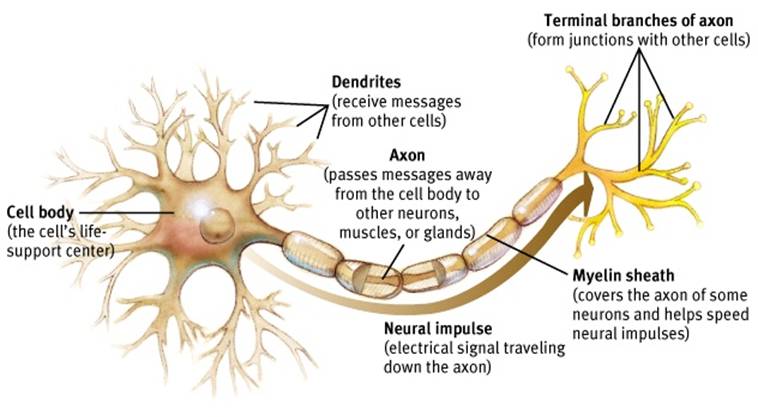 Ventral stream processing
Ventral stream processing
Figure A – Electrical activity from a single IT neuron in response to a specific object (a chair).
Figure B – Electrical spiking response from a single neuron (same as in Figure A) to a series of images (the chair elicited the strongest response) and then electrical spiking responses from a different IT neuron (graph to the right) (a photograph of people elicited the strongest response.
Figure C – Electrical activity from a single neuron exposed to a high-response, medium-response, and low-response series of images subject to changes in their visuospatial orienatations.
Ventral stream processing
Figure D – A single neuron isolated from a neural network showing its electrical response pattern to a particular object under shape variables and position/orientation variables.  
Figure E – The first graph illustrates the accuracy of object recognition compared to the size of the neuronal population (just a few hundred neurons).  The second graph demonstrates, for this particular number of neurons, that the network is highly accurate with object identification across different variables in position, scale, context, or even position and scale together.
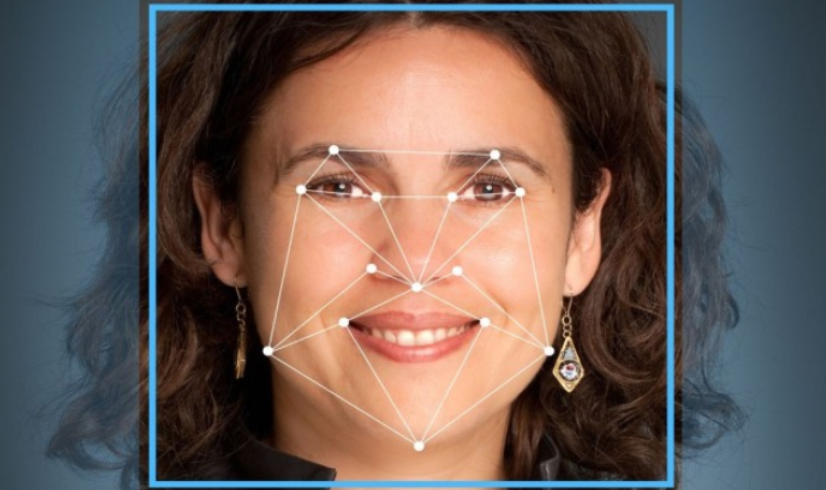 The inferior temporal cortex
Small collections of randomly chosen neurons (a few hundred) will elicit different, but reasonably similar patterns of electrical “spiking” responses over brief time intervals.  
These responses are averaged via “simple weighted summations.”
The IT weighted summation scheme can account for core object recognition, including under invariant conditions (scaling, contextual, rotations, etc.)
Other studies using fMRI-targeted clusters of IT neurons showed that the IT is also responsible for facial recognition and face discrimination also across invariant conditions.
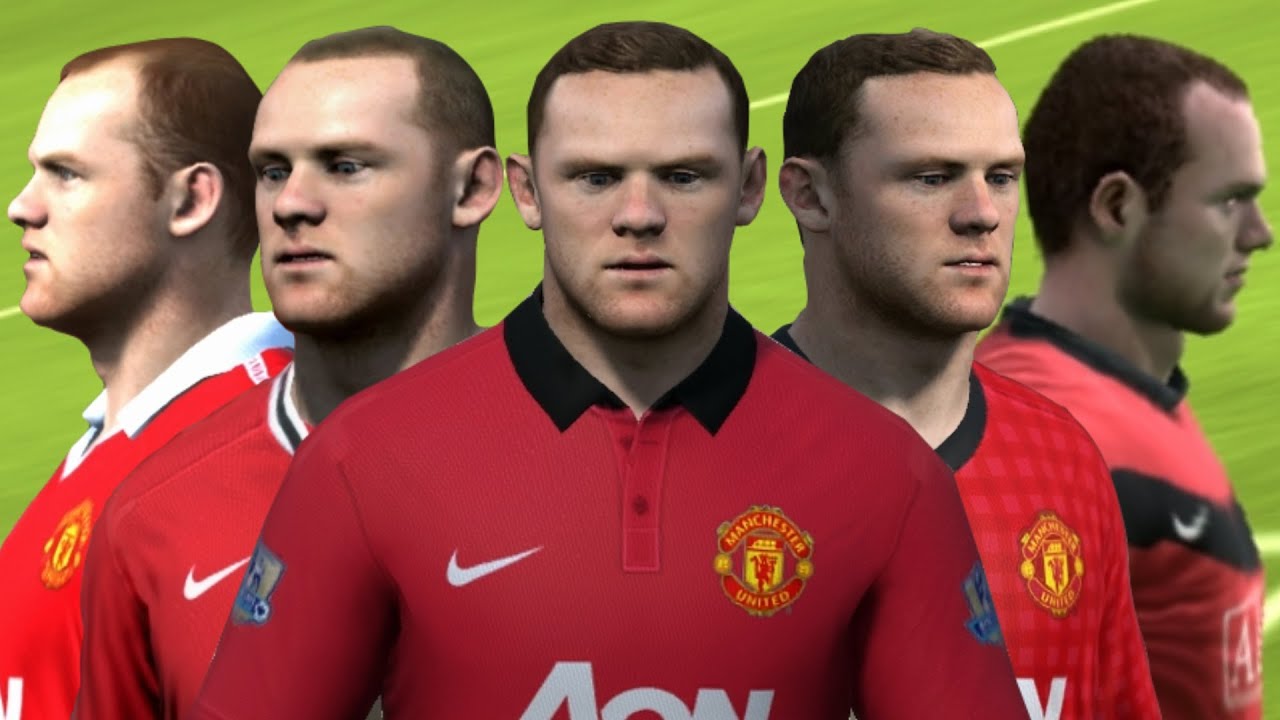 The laws of rad it
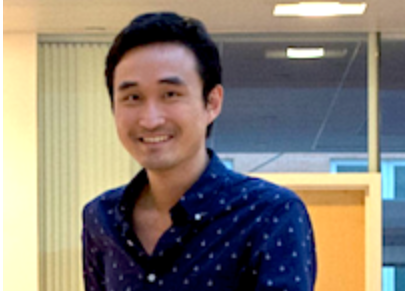 In 2012, Najib J. Majaj, Ha Hong, Ethan A. Solomon, and James J. DiCarlo published a research paper Simply Weighted Sums of Inferior Temporal Neuronal Firing Rates Accurately Predict Human Core Object Recognition Performance.
LaWS of RAD IT stands for “simple, learned weighted sums of randomly selected average neuronal responses spatially distributed over monkey IT.”

This study was the first of its kind to provide a link between the way monkeys’ IT identifies objects and humans do.  They found that monkey’s object recognition neurologically in their IT across 64 different trials consisting of thousands of images subject to invariant conditions accurately predicted humans’ object recognition neurologically in the IT.
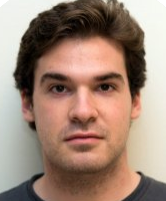 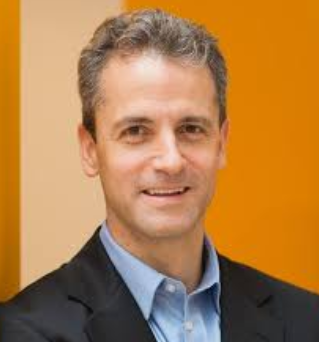 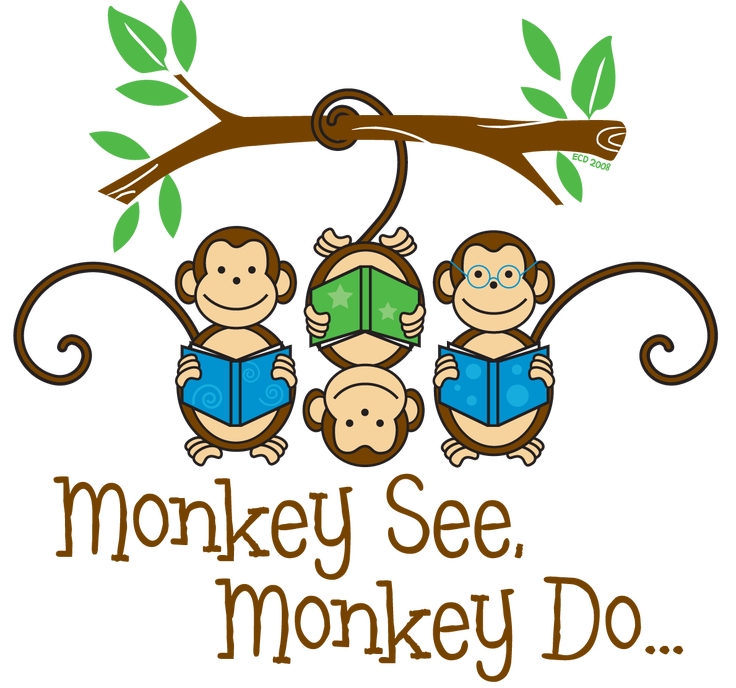 [Speaker Notes: S]
Computer-based object recognition
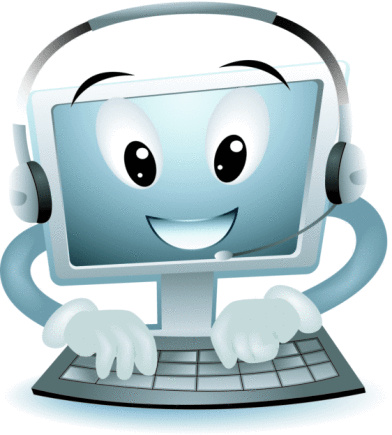 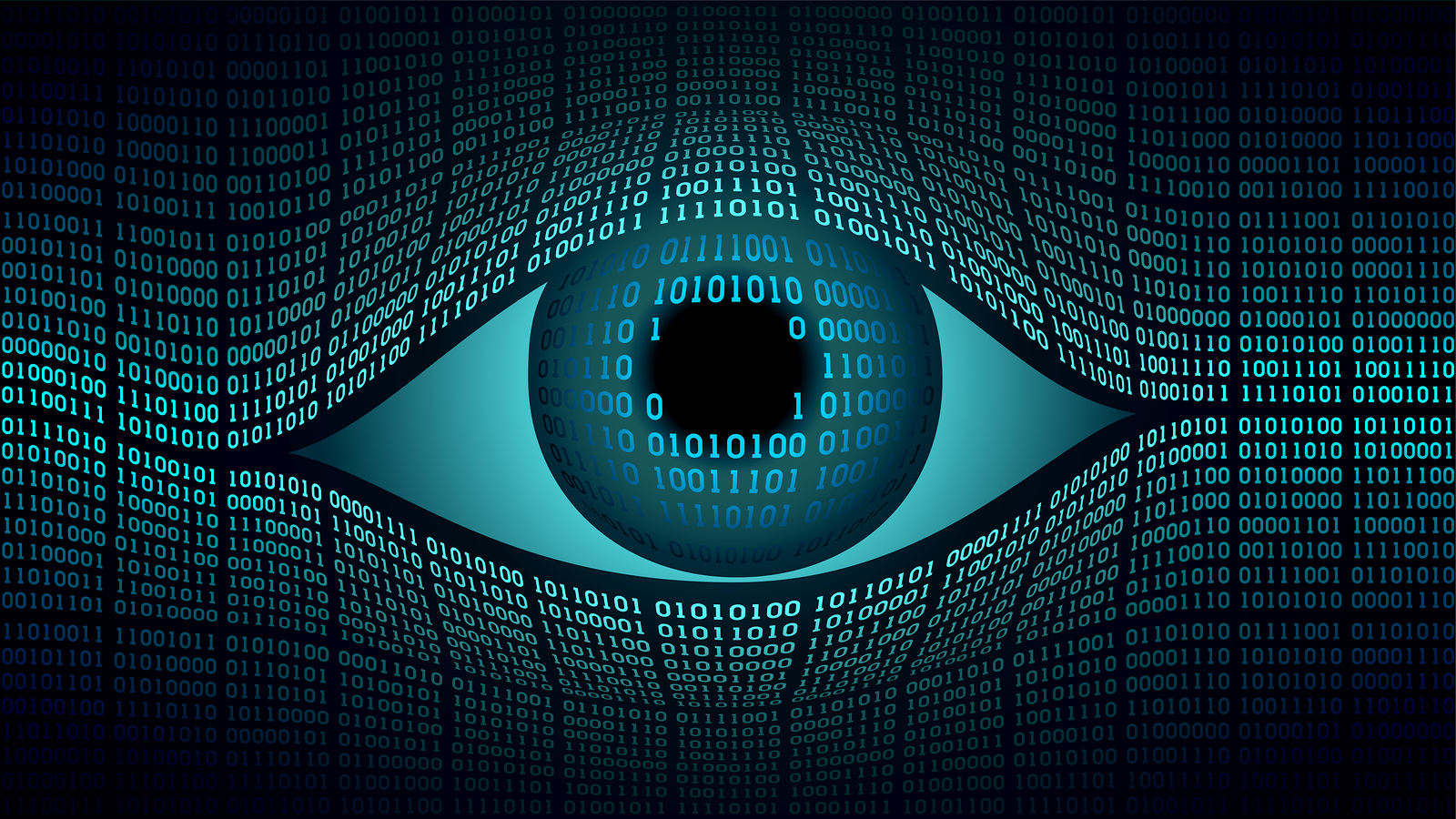 Computer vision and deep learning
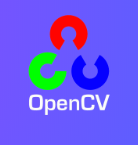 Machine-learning algorithms for computer vision have come a long way in the past decade.  

An application of deep learning involves training neural networks to recognize images through mathematical and statistical analyses of extensive data.  
 The main applications of computer vision presently include object detection and object classification.
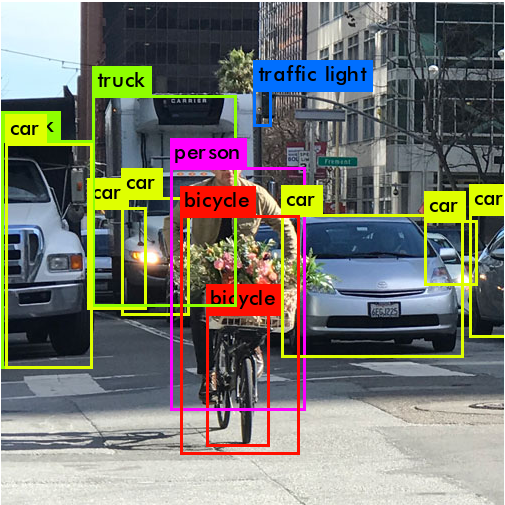 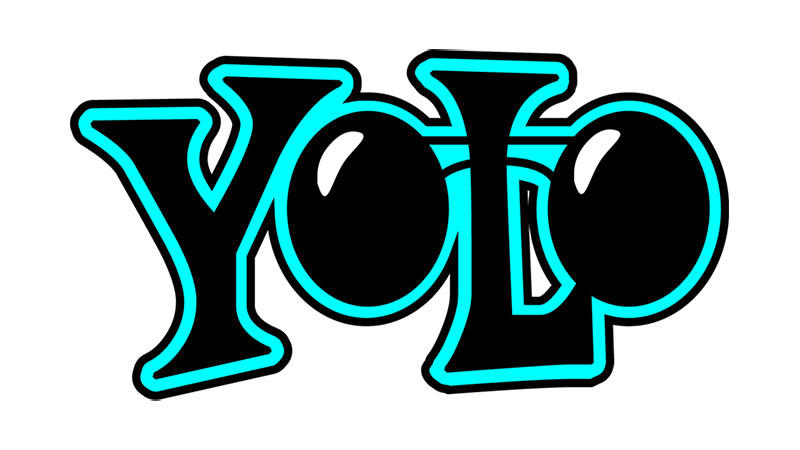 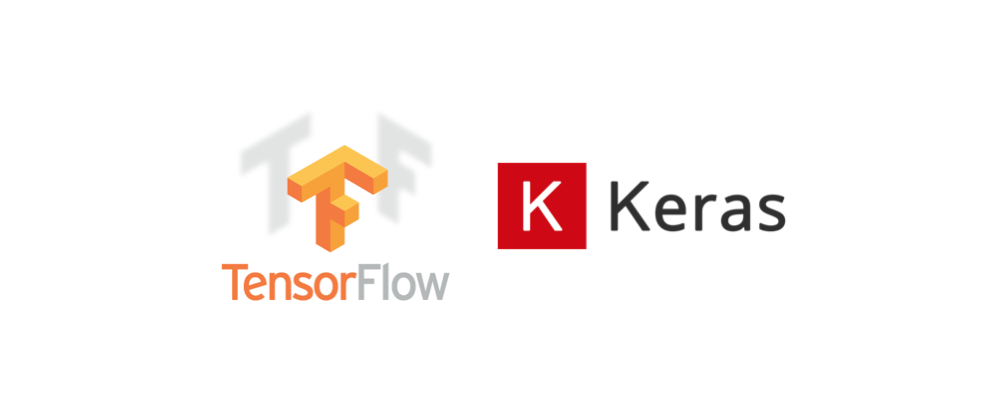 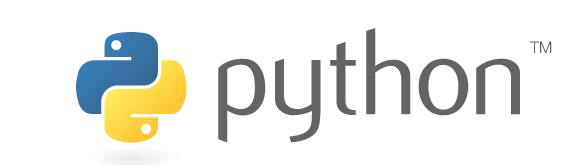 Convolutional neural networks
CNNs are a type of deep-learning neural network that can be used for object classification purposes. 

Tensor Flow was created by the “Google Brain” research team as an open-source machine-learning library.
An API is an Application Programming Interface that is responsible for the communication between two software interfaces.  
You can think of an API as allowing a programmer to access packages from another provider to easily create complex and sophisticated programs without having to develop everything from scratch.
Convolutional neural networks
Keras is a high-level deep learning API that can be run on multiple backends including TensorFlow. 
Keras can be used to build a CNN for object classification such as the one in the picture to the right.  These images were part of a data set of close to 3000 images of ships and objects that were not ships.

The architecture is built for a CNN using a series of computational layers.
Convolutional neural networks
Convolutional neural networks
Filtering an image with a kernel
Filtering an image with a kernel
[Speaker Notes: Elements are multiplied together.  1*1 = 1, -1*-1 = 1, -1*1 = -1, etc.]
Filtering an image with a kernel
convolution
[Speaker Notes: The values represent how well the particular kernel represents the image in a particular location.]
Convolutional layering
Max pooling
Pooling layer
ReLUs
Relu pooling
Deep stacking
Fully (densely) connected layer
Fully (densley) connected layer
Predicting an X (input to CNN is an “X”)
Predicting an O (input to CNN is an “O” instead of an X)
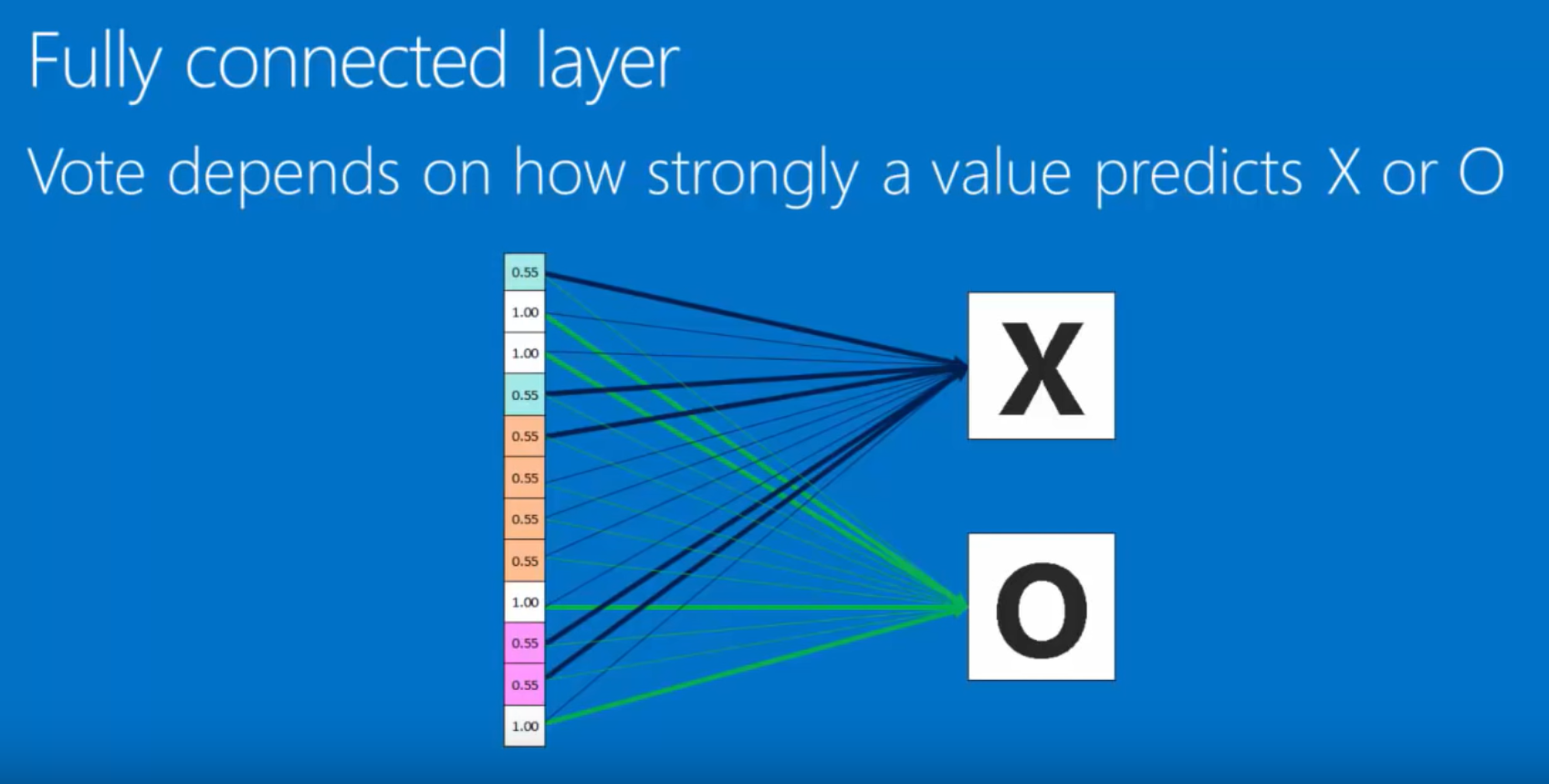 Training (deep learning)
Input image is unknown.  We wish to run it through the CNN we “trained” to find out whether the image is an X or an O.
Training (deep learning)
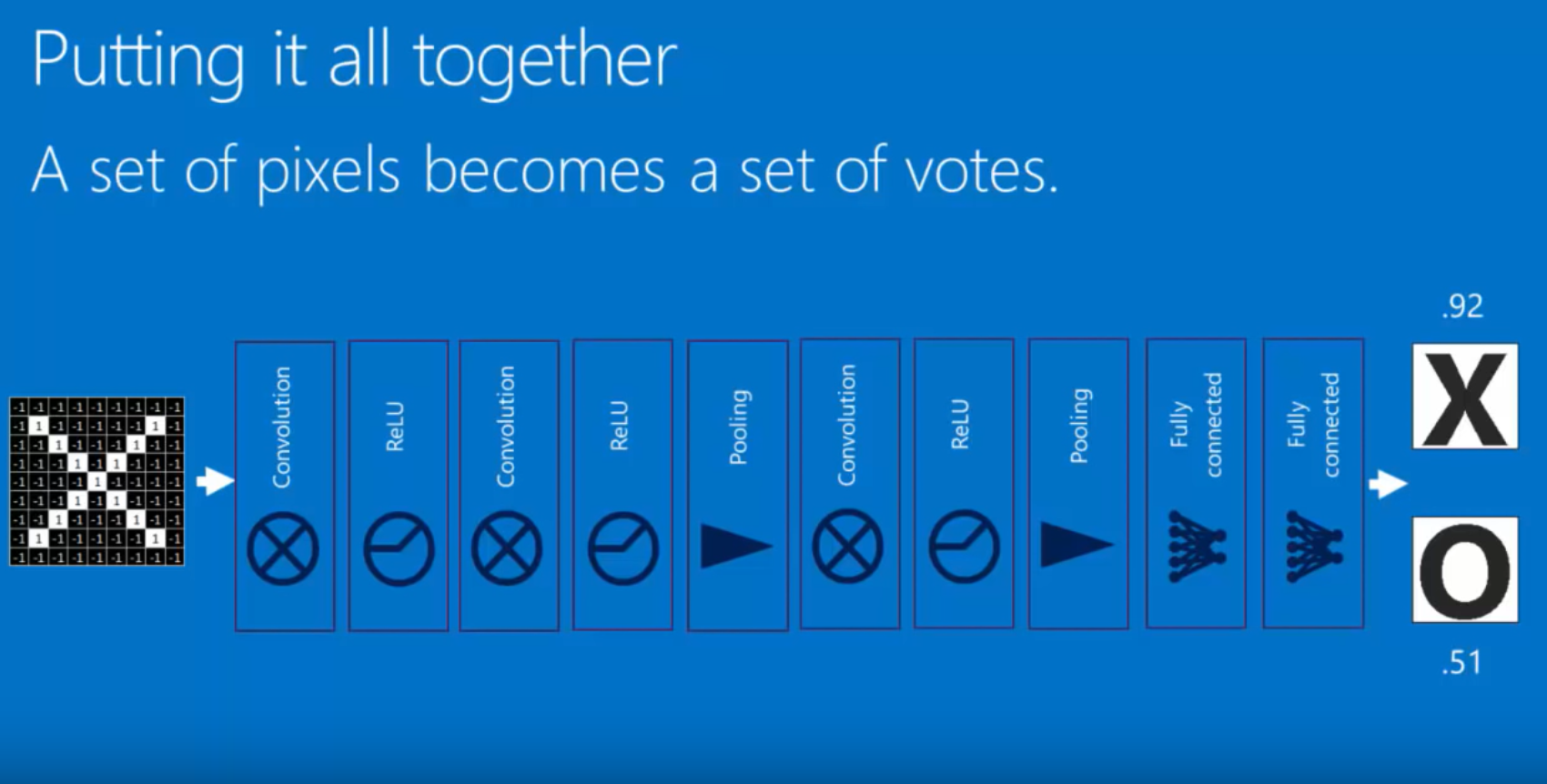 Convolutional neural networks
#2: Responsible for reducing the dimension (size) of the activation maps
#1: Filters are placed on part of the original image to create an activation map (matrix of data)
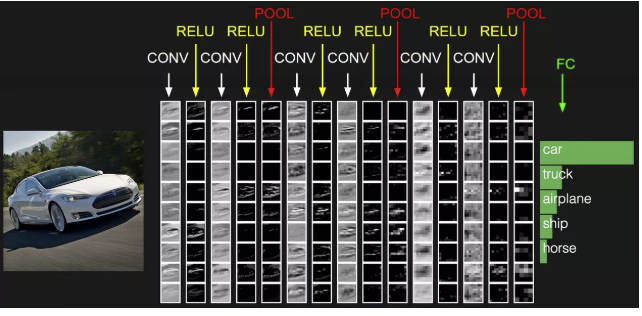 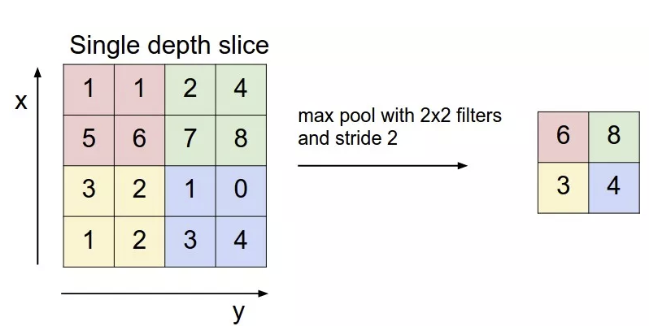 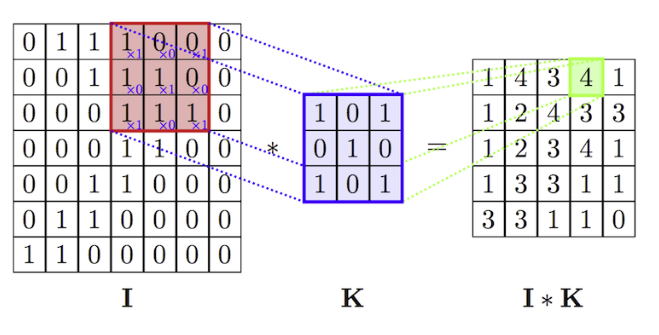 #4: This is an output layer that is placed at the end of the neural network
#3: Values from activation maps are transformed by an activation function
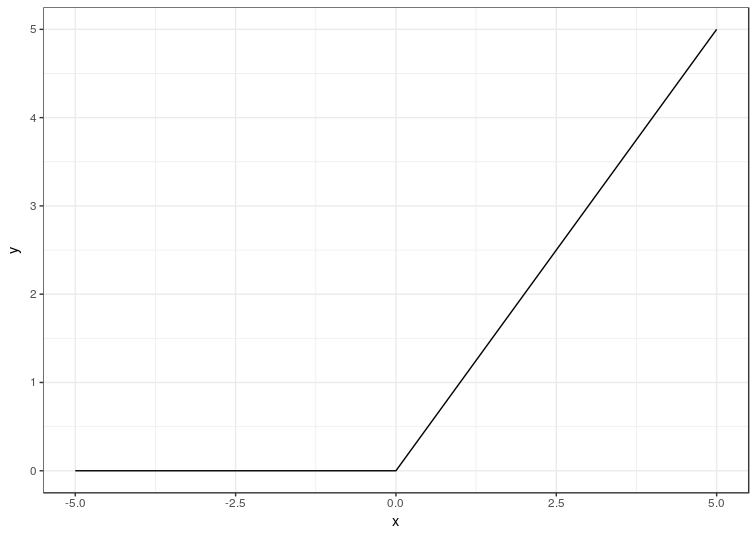 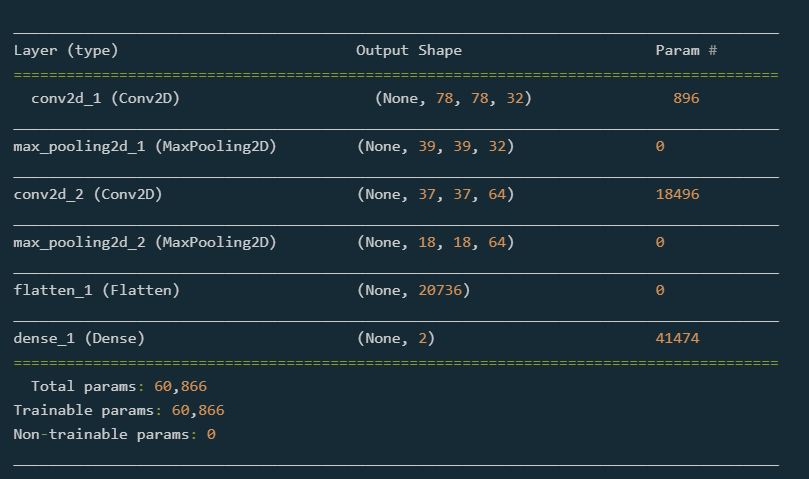 Deep learning
Training a neural network consists of the specification of a loss function, optimizer, and other metrics to evaluate the objects.  Back propogation, as mentioned earlier, is a useful training technique.  
Once all parameters and configuration settings are in place, it is time to fit the model to the data.
[Speaker Notes: https://appsilon.com/ship-recognition-in-satellite-imagery-part-i/?nabc=0&nabe=4825491004194816:1&utm_referrer=https://www.kdnuggets.com/2018/09/object-detection-image-classification-yolo.html]
Improvements to Convolutional neural networks
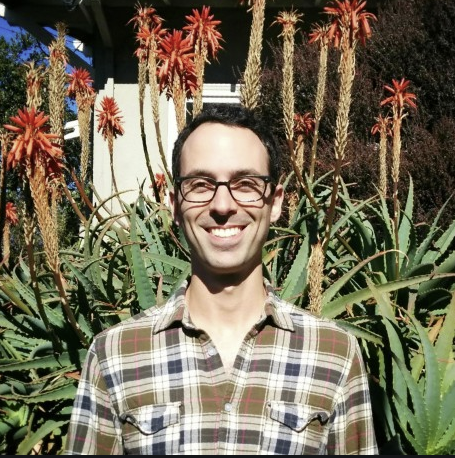 R-CNN addresses the “object detection” problem.
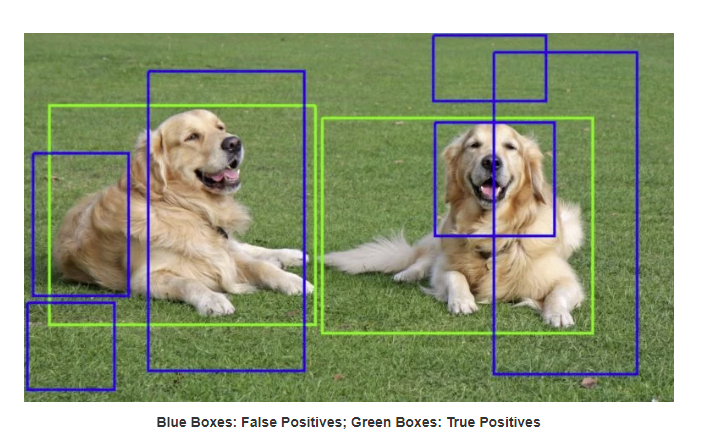 [Speaker Notes: One of the most useful computer vision algorithms is Faster R-CNN, a third modification of the R-CNN algorithm.  While a CNN (convolutional neural network) is typically used for object classification, a R-CNN (region convolutional neural network) is used for object detection.

https://www.learnopencv.com/selective-search-for-object-detection-cpp-python/

Discuss Faster R-CNN, including its developer, and how it works.  Discuss limitations of computer vision (https://towardsdatascience.com/everything-you-ever-wanted-to-know-about-computer-vision-heres-a-look-why-it-s-so-awesome-e8a58dfb641e), and R-CNN and SVM architecture (https://towardsdatascience.com/r-cnn-3a9beddfd55a) and tie back to human vision]
R-CNN
Improvements to convolutional neural networks
One of the most common region proposal algorithms is selective search, which groups regions based on color, texture, size, and shape compatibility.
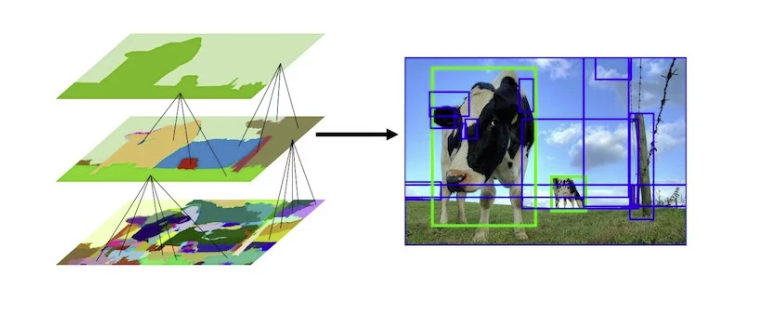 Begin with an oversegmented image (bottom) and group the adjacent regions based on similarity.  Continue hierarchically until the algorithm converges on all of the relevant objects in the image.
Improvements to convolutional neural networks
Improvements to the R-CNN were made recently, with the development of two new algorithms – one being the Fast R-CNN and the other being the Faster R-CNN algorithm.
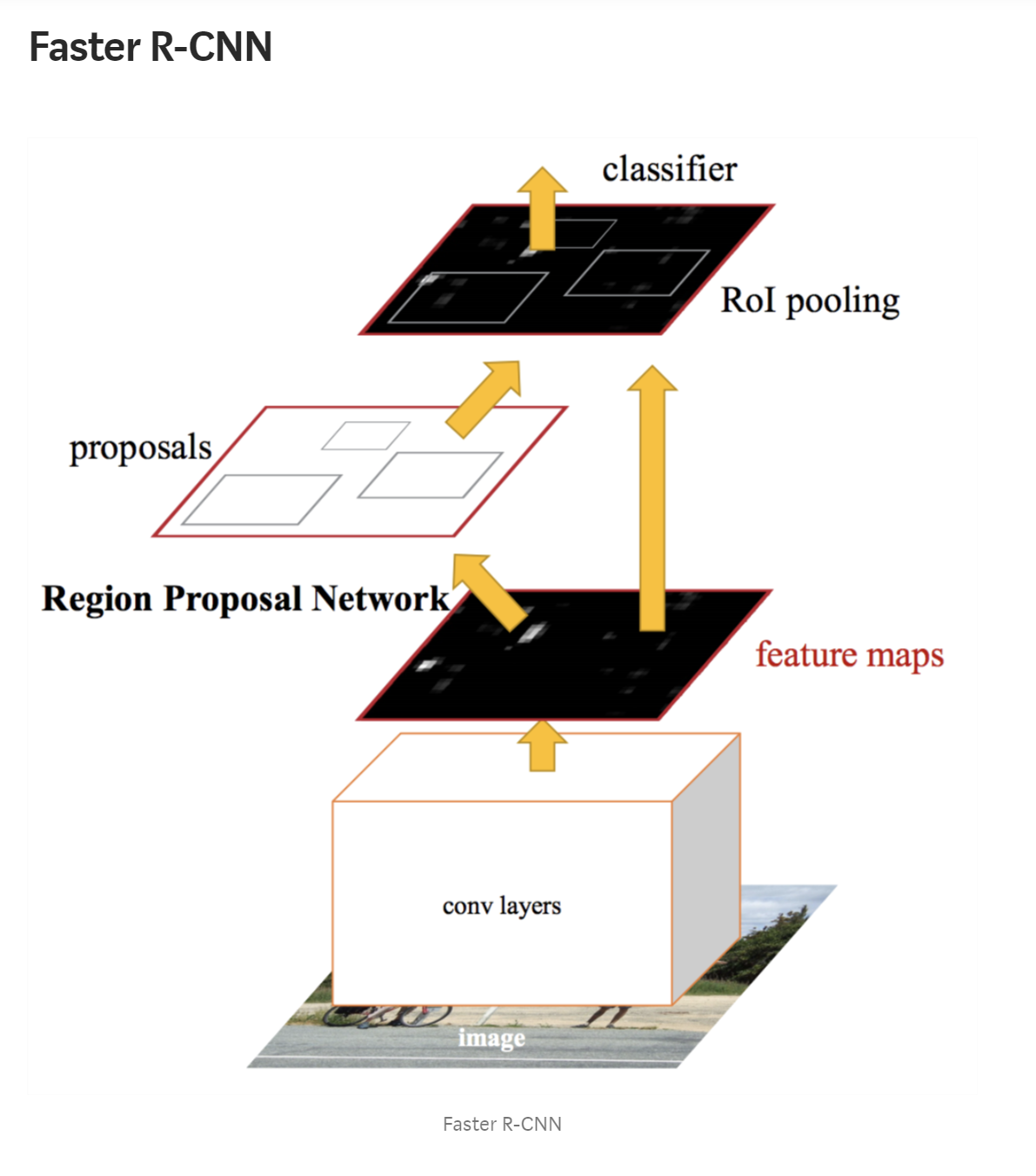 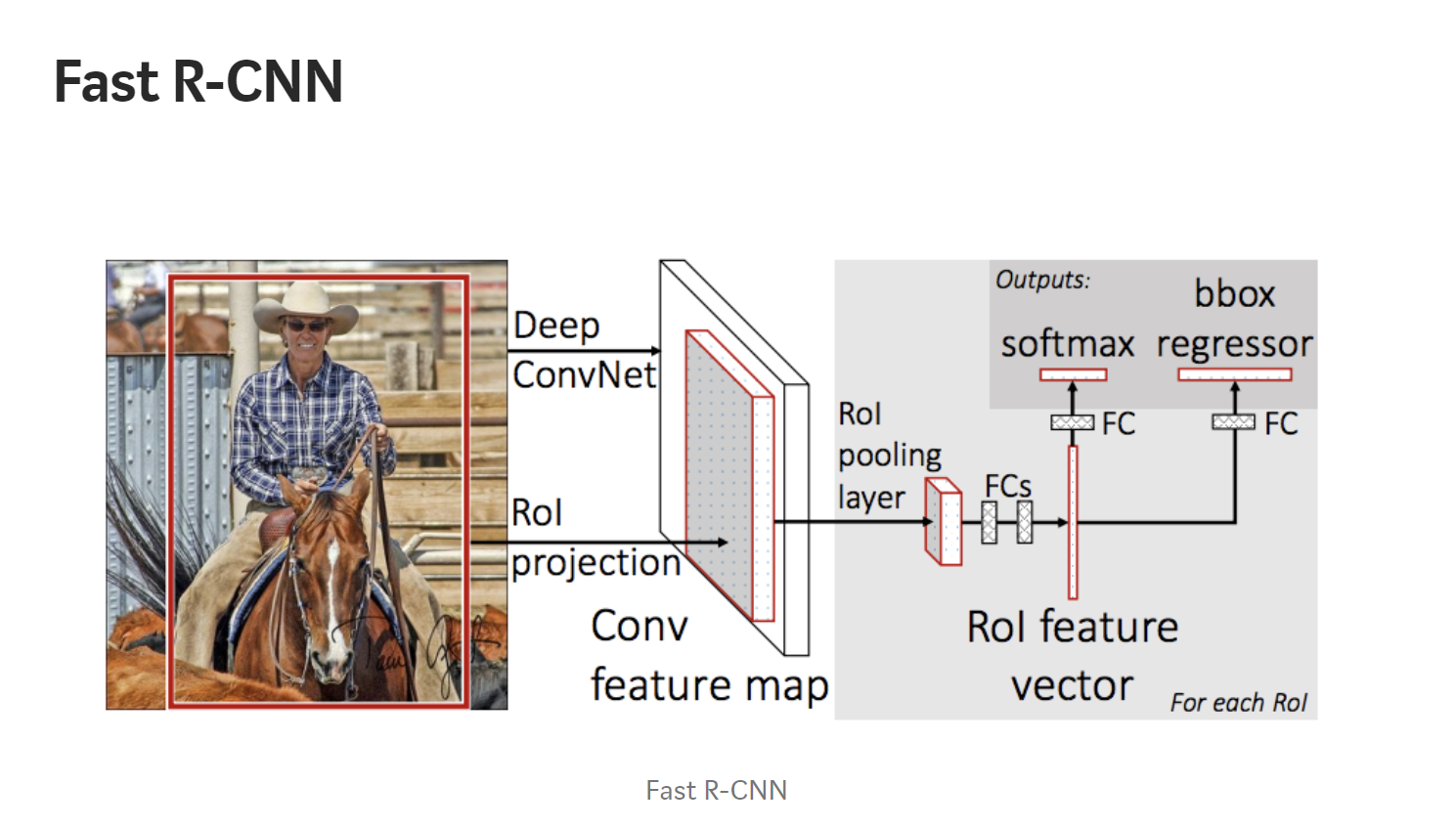 YOLO
YOLO is an algorithm that is primarily used for real-time object detection and tracking.
YOLO is different from R-CNN in that it does not use specific regions to converge on probable images.
Instead, YOLO divides an image into a rectangular grid consisting of hundreds of individual cells and runs a CNN on the cells to obtain a probability that there is an object in each bounding box.
Boxes that do not contain objects are eliminated from consideration and then the boxes with the maximum shared area are bounded together via non-max suppression.
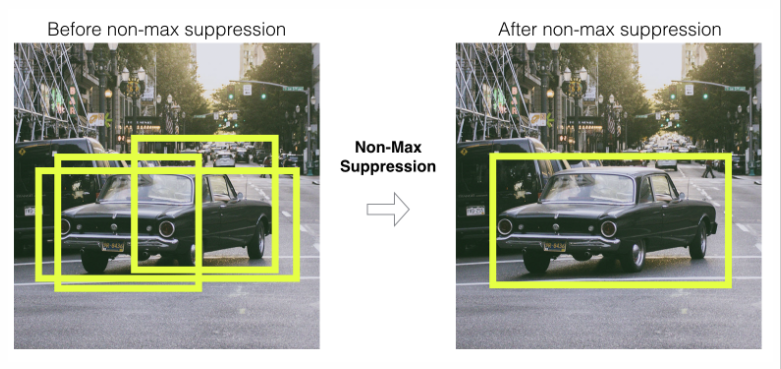 references
“A Guide to GPU-Accelerated Ship Recognition in Satellite Imagery Using Keras and R (Part I) - Appsilon Data Science: End­ to­ End Data Science Solutions.” Appsilon Data Science | End­ to­ End Data Science Solutions, October 15, 2018. https://appsilon.com/ship-recognition-in-satellite-imagery-part-i/?nabe=5807278576631808:0&utm_referrer=https://www.kdnuggets.com/2018/09/object-detection-image-classification-yolo.html.
Cessac, Bruno, and Adrian G. Palacios. “Spike Train Statistics from Empirical Facts to Theory: The Case of the Retina.” Modeling in Computational Biology and Biomedicine, June 2012, 261–302. https://doi.org/10.1007/978-3-642-31208-3_8.
Chinellato, Eris, Javier Felip, Beata J. Grzyb, Antonio Morales, and Angel P. Del Pobil. “Hierarchical Object Recognition Inspired by Primate Brain Mechanisms.” 2011 IEEE Workshop on Computational Intelligence for Visual Intelligence (CIVI), 2011. https://doi.org/10.1109/civi.2011.5955017.
Dicarlo, James J., Davide Zoccolan, and Nicole C. Rust. “How Does the Brain Solve Visual Object Recognition?” Neuron 73, no. 3 (2012): 415–34. https://doi.org/10.1016/j.neuron.2012.01.010.
Gandhi, Rohith. “R-CNN, Fast R-CNN, Faster R-CNN, YOLO - Object Detection Algorithms.” Medium. Towards Data Science, July 9, 2018. https://towardsdatascience.com/r-cnn-fast-r-cnn-faster-r-cnn-yolo-object-detection-algorithms-36d53571365e.
Grimaldi, Piercesare, Kadharbatcha S. Saleem, and Doris Tsao. “Anatomical Connections of the Functionally Defined ‘Face Patches’ in the Macaque Monkey.” Neuron 90, no. 6 (2016): 1325–42. https://doi.org/10.1016/j.neuron.2016.05.009.
References (continued)
How Convolutional Neural Networks Work, 2016. https://www.youtube.com/watch?v=FmpDIaiMIeA&list=LLBWruYZLNIyDNGzMMJ8GM7A&index=4&t=951s.
Majaj, N. J., H. Hong, E. A. Solomon, and J. J. Dicarlo. “Simple Learned Weighted Sums of Inferior Temporal Neuronal Firing Rates Accurately Predict Human Core Object Recognition Performance.” Journal of Neuroscience 35, no. 39 (2015): 13402–18. https://doi.org/10.1523/jneurosci.5181-14.2015.
Mihajlovic, Ilija. “Everything You Ever Wanted To Know About Computer Vision.” Medium. Towards Data Science, October 13, 2019. https://towardsdatascience.com/everything-you-ever-wanted-to-know-about-computer-vision-heres-a-look-why-it-s-so-awesome-e8a58dfb641e.
“Object Detection and Image Classification with YOLO.” KDnuggets. Accessed October 22, 2019. https://www.kdnuggets.com/2018/09/object-detection-image-classification-yolo.html.
OpenStax. Anatomy and Physiology. OpenStax, March 6, 2013. https://opentextbc.ca/anatomyandphysiology/chapter/14-2-central-processing/.
Steve Jobs' Vision of the World, 2011. https://www.youtube.com/watch?v=UvEiSa6_EPA.
Taylor, Jill Bolte. My Stroke of Insight: a Brain Scientists Personal Journey. New York: Penguin Books, 2016.
TEDTalks: Jill Bolte Taylor--My Stroke of Insight, 2008. https://www.ted.com/talks/jill_bolte_taylor_s_powerful_stroke_of_insight.
Book & website information
Visit http://www.thementalarchitect.com/ for information about the book
The book is available anywhere books are sold (Amazon, Kindle, Barnes & Noble, Smashwords, etc.)
Published in August 2019 and released publically on October 17.  
Can also purchase autographed copies directly from me (limited quantity available) for $24.95 plus tax. 
We are also selling merchandise on the website (T-shirts, hoodies, mugs, backpacks, drawstring bags) with 5% of net proceeds donated to the Brain & Behavior Research Foundation.
There is also a blog on the website.
Website contest
We will be giving away one Mental Architecture package each month for the next three months.
Signed copy of Mental Architecture
Mental Architecture T-Shirt
$25 gift card to Barnes & Noble
You can enter the contest online on the MA website or by going here: https://www.thementalarchitect.com/contest.html
Autographed book drawing
Let’s find out who our winner is…
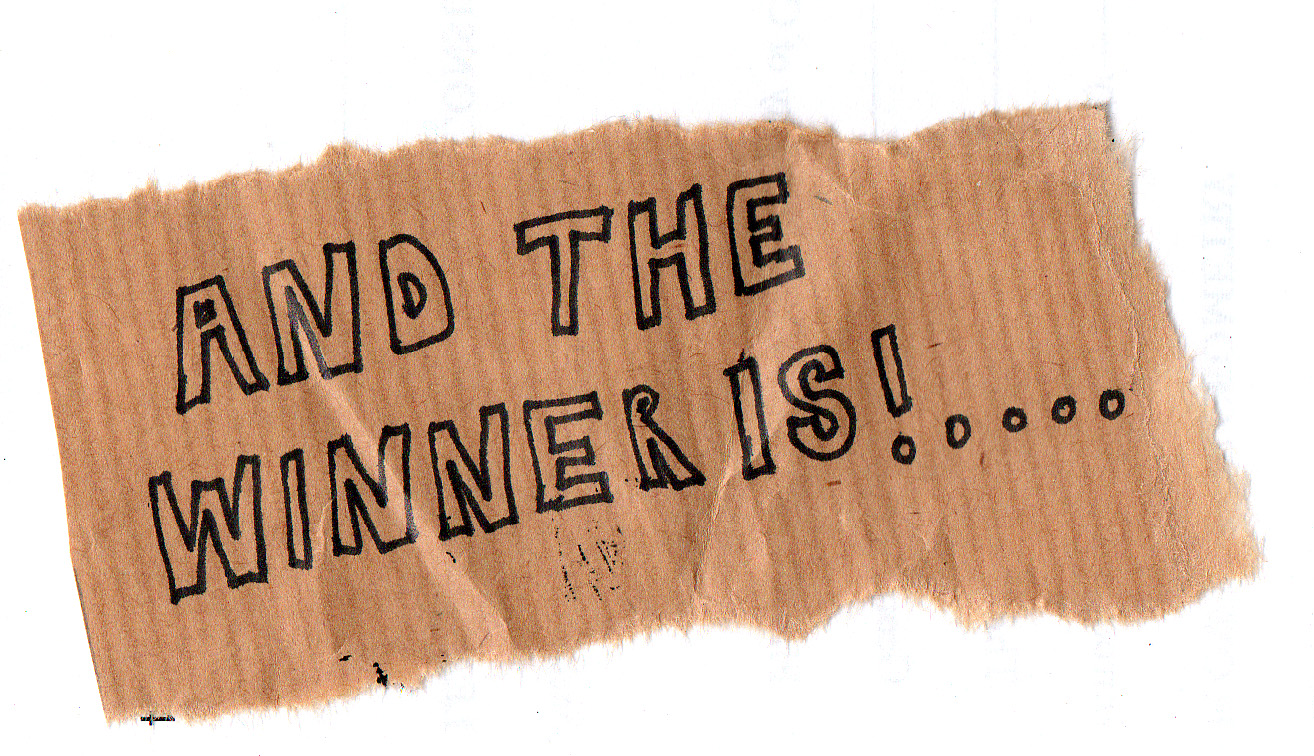 Q&A and surveys
If we have time, we will take some questions.
Please fill out the surveys and return to me.
Please make certain you signed in to the event on the official FLEX day attendance sheet.

Thank you for your interest & support for Mental Architecture!!!!
Stay tuned for future talks!